Fanvil Product
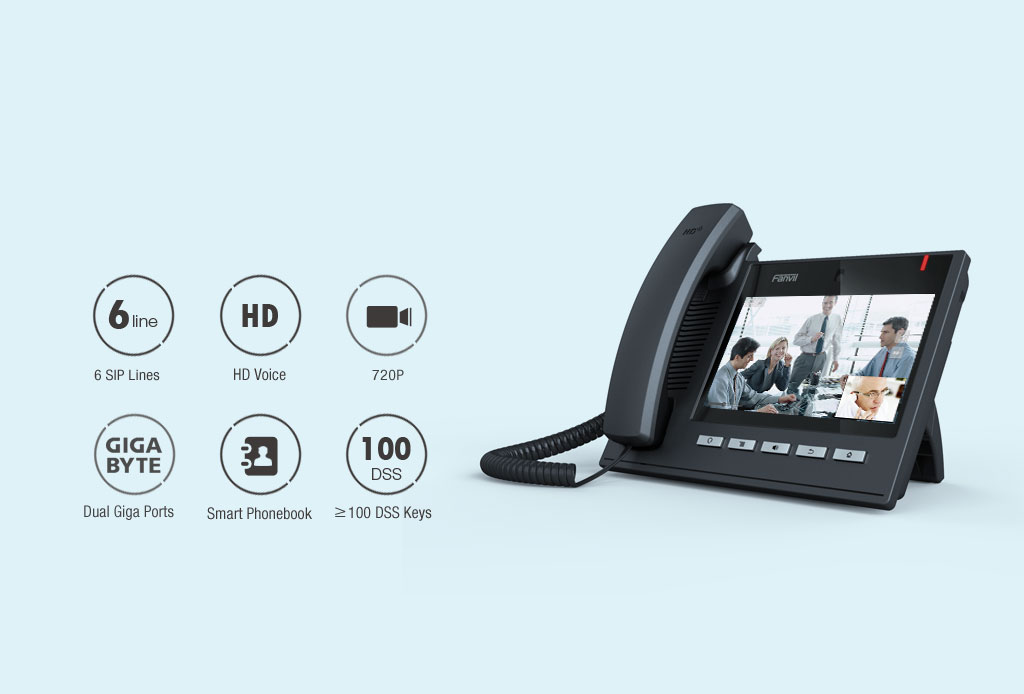 Android Video IP phone
Window to the World via Desktop Terminal
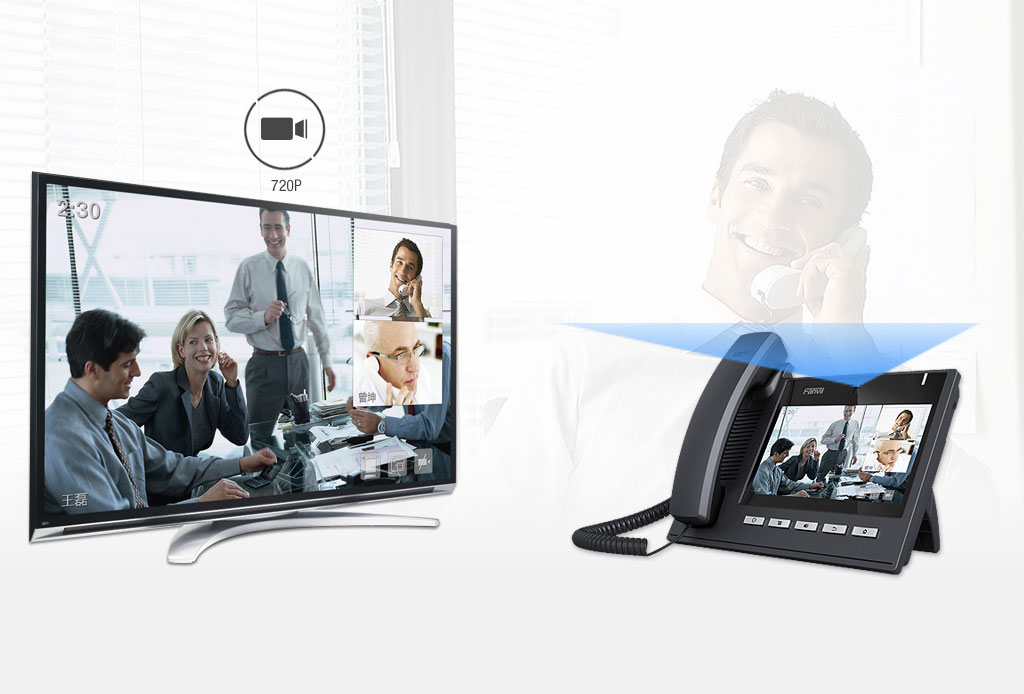 Equipped with 720P HD Video ConfigurationSupport Three Parties Video Conference
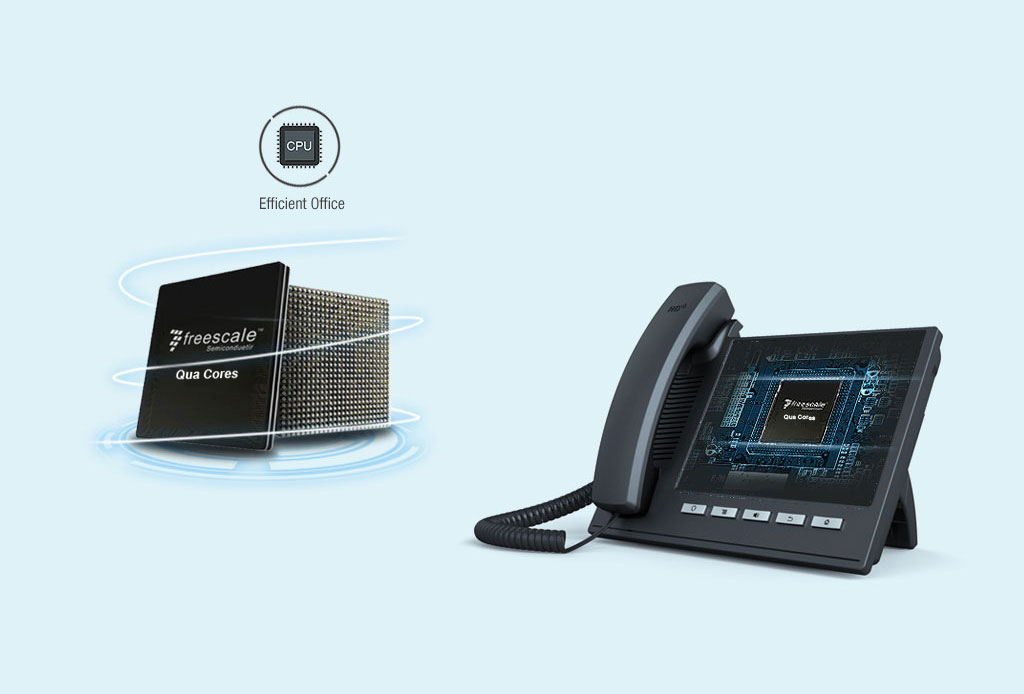 The Best Hardware equipped IP Video PhoneQuad Cores CPU, 1GHz, 1Gb Ram, 4Gb Flash
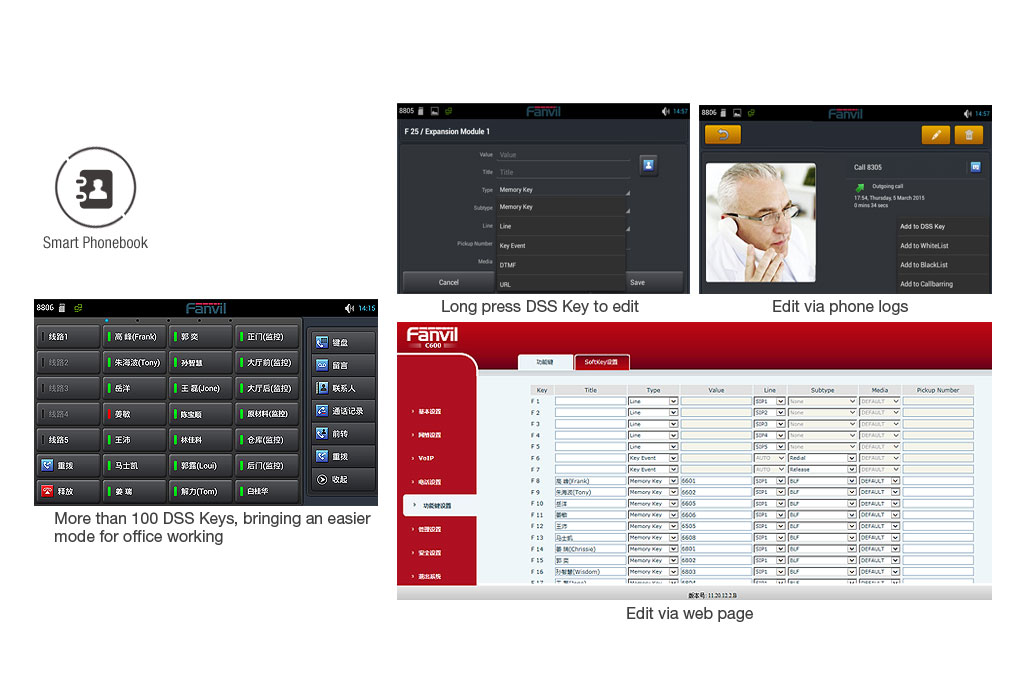 Smart PhonebookProviding Innovative User Experience
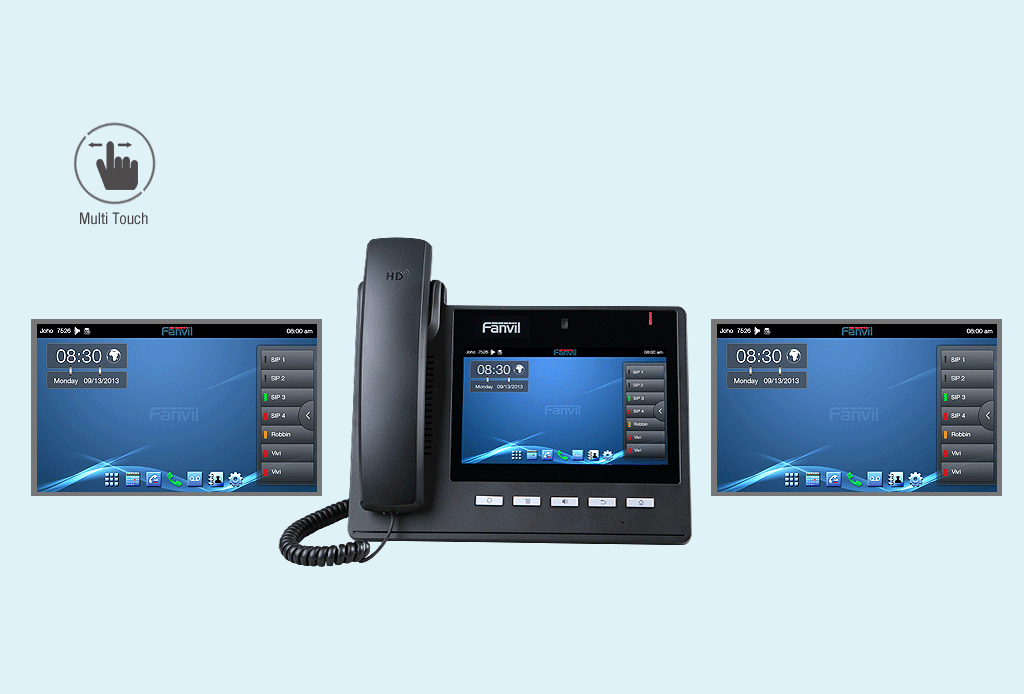 All to Obtain via TouchVarious Gestures to Operate Different FunctionsEasy Phone, easy Operation
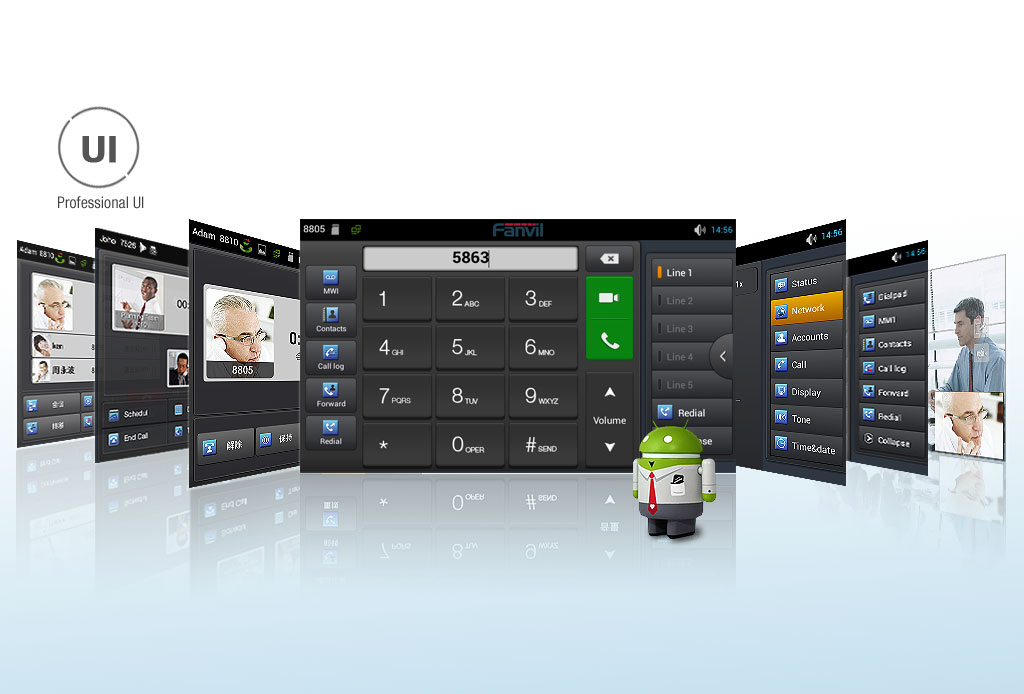 Friendly UI Design to bring better operation experience to you
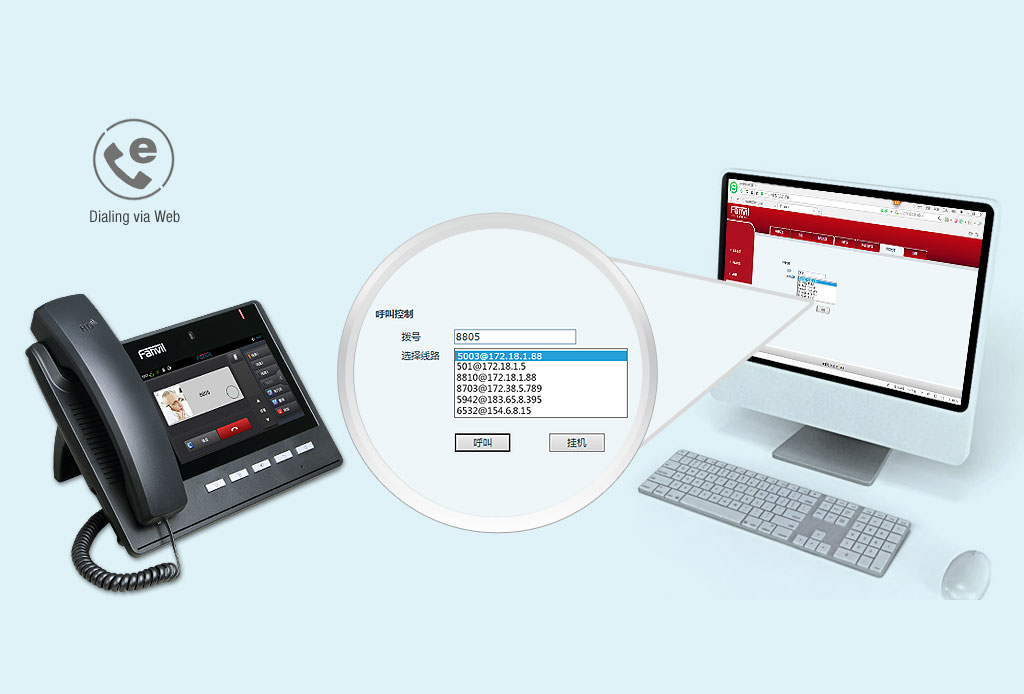 Dialing via Web, One-button-service, Taking a Glance at Call Logs, Phonebook and More
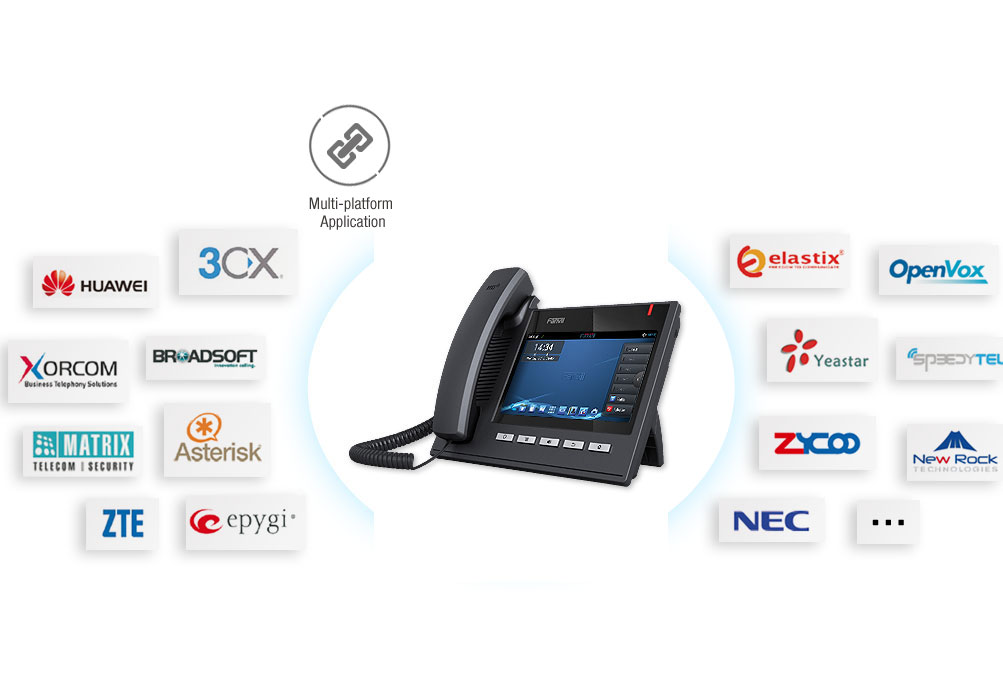 Perfect Matching with Various Platforms